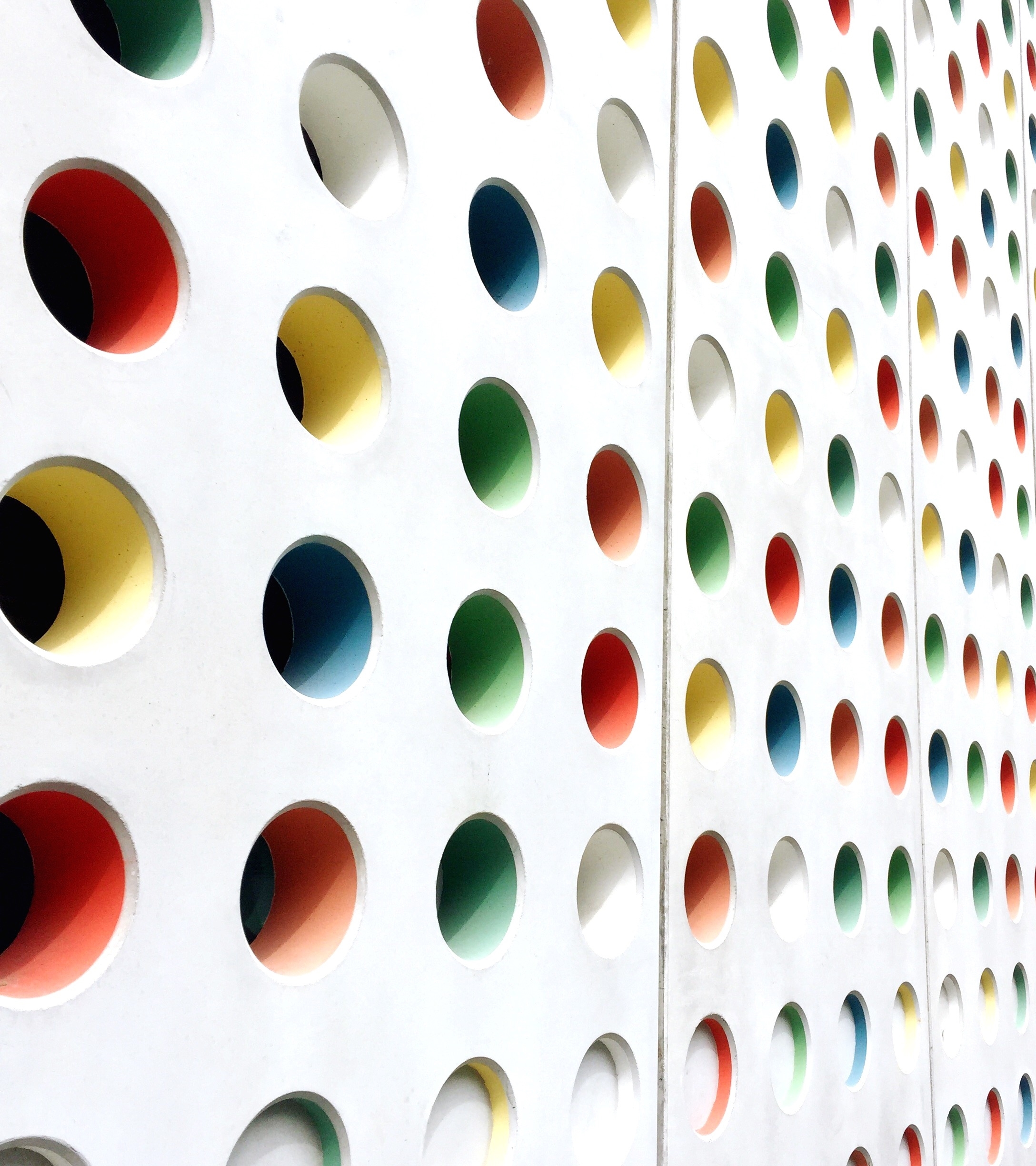 GROOT: Streaming Volumetric Video
Matt Mcmahon
Spring 2022 [gmu]
Presentation Outline
What are point clouds? 
Requirements/ Challenges
Octree Optimization
Color Compression
Results
Discussion
Sample Point Clouds
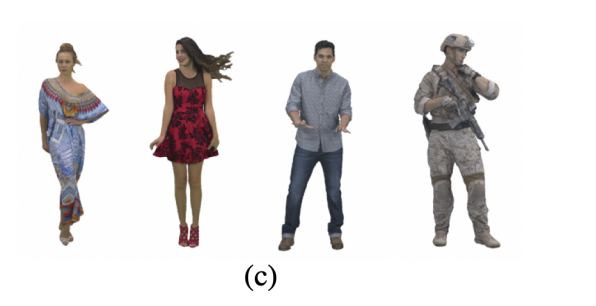 Mobile 6DoF Immersive Video Requirements
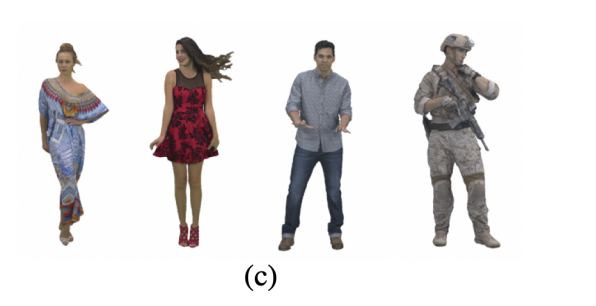 Fully mobile client
No wires
Server delivers encoded data wirelessly
Update rate at client <30ms
Motion-to-photon latency <20ms
Mobile 6DoF Requirements
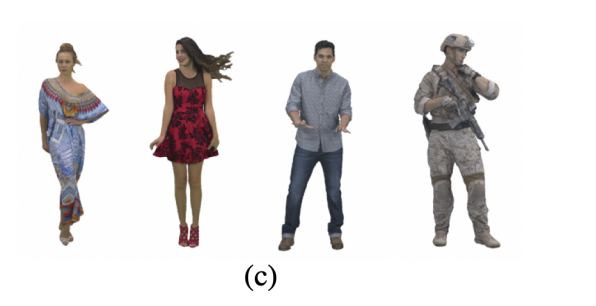 Fully mobile client
No wires
Server delivers encoded data wirelessly
Update rate at client <30ms
Motion-to-photon latency <20ms
Challenges to Volumetric Video
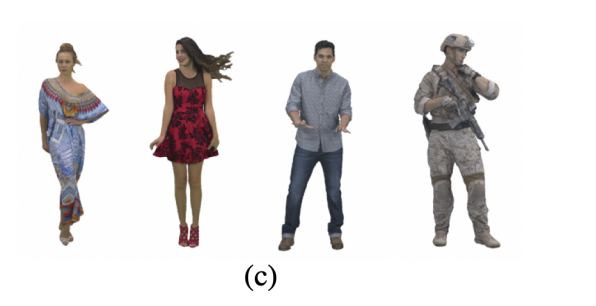 Large data sets
Slow decoding speed
Color compression rates low
Slow decoding
Large Datasets
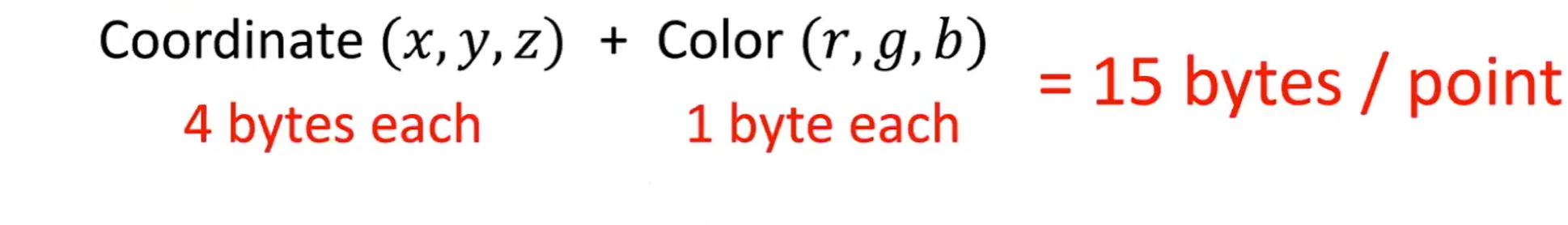 Large data sets
Slow decoding speed
Color compression rates low
Slow decoding
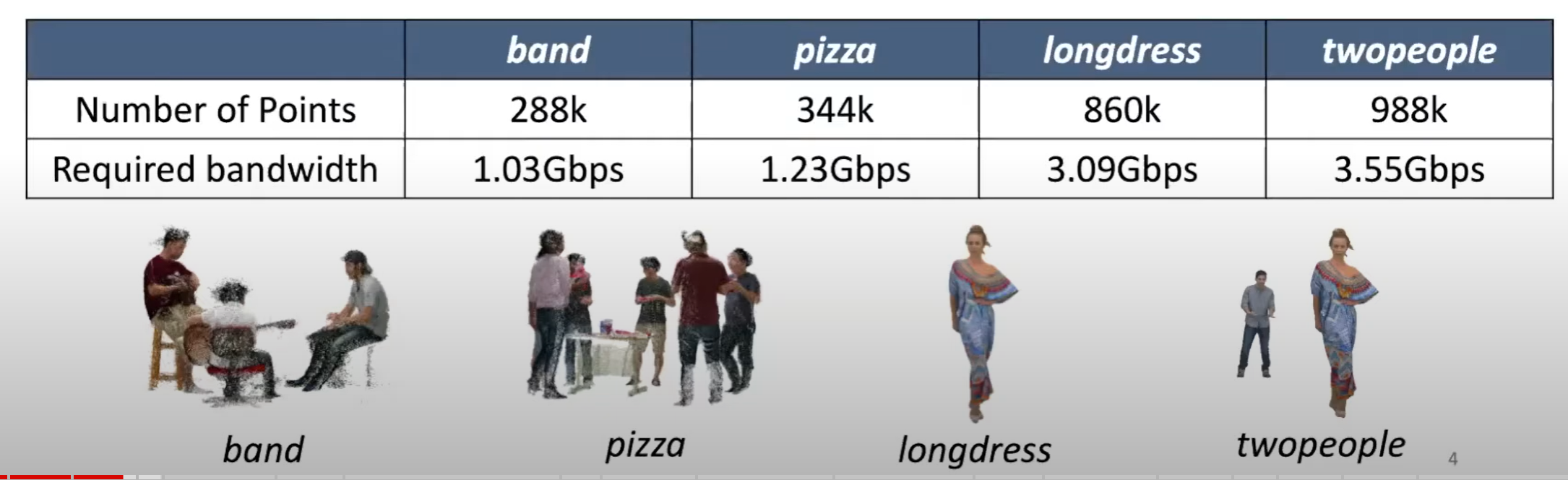 Standard Octree Compression
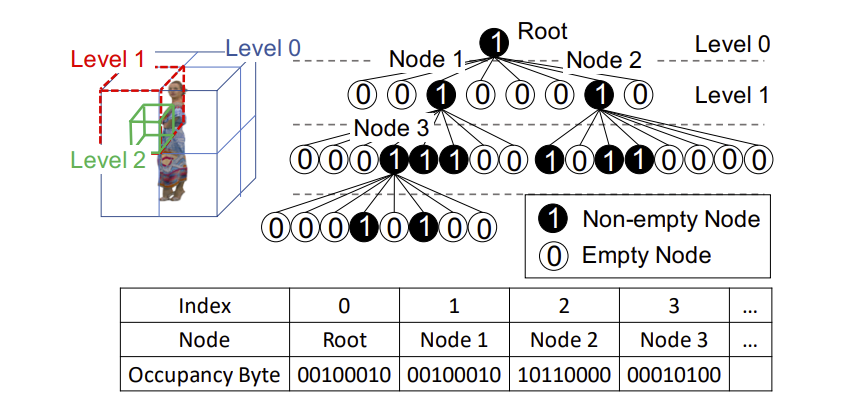 Octree Decoding Issues
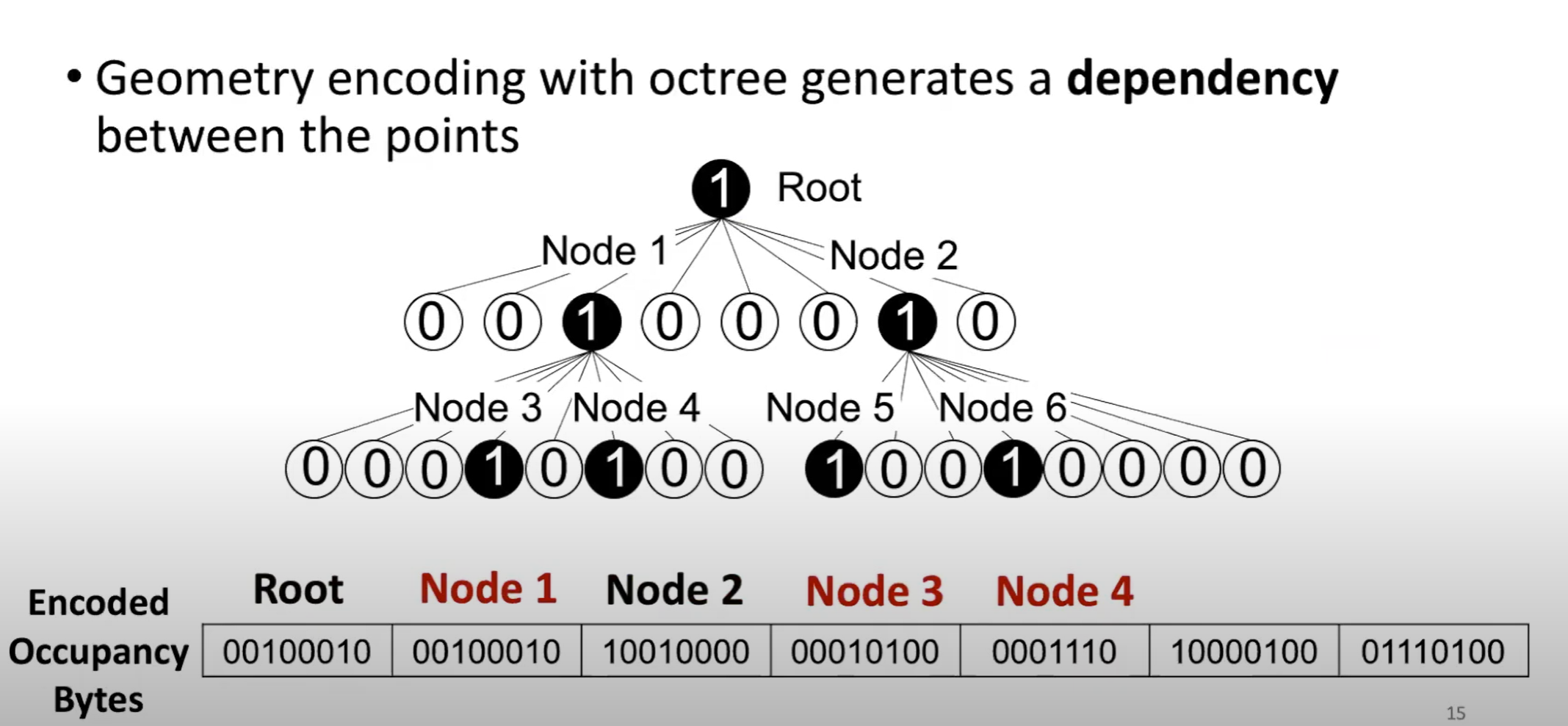 Octree Decoding Issues
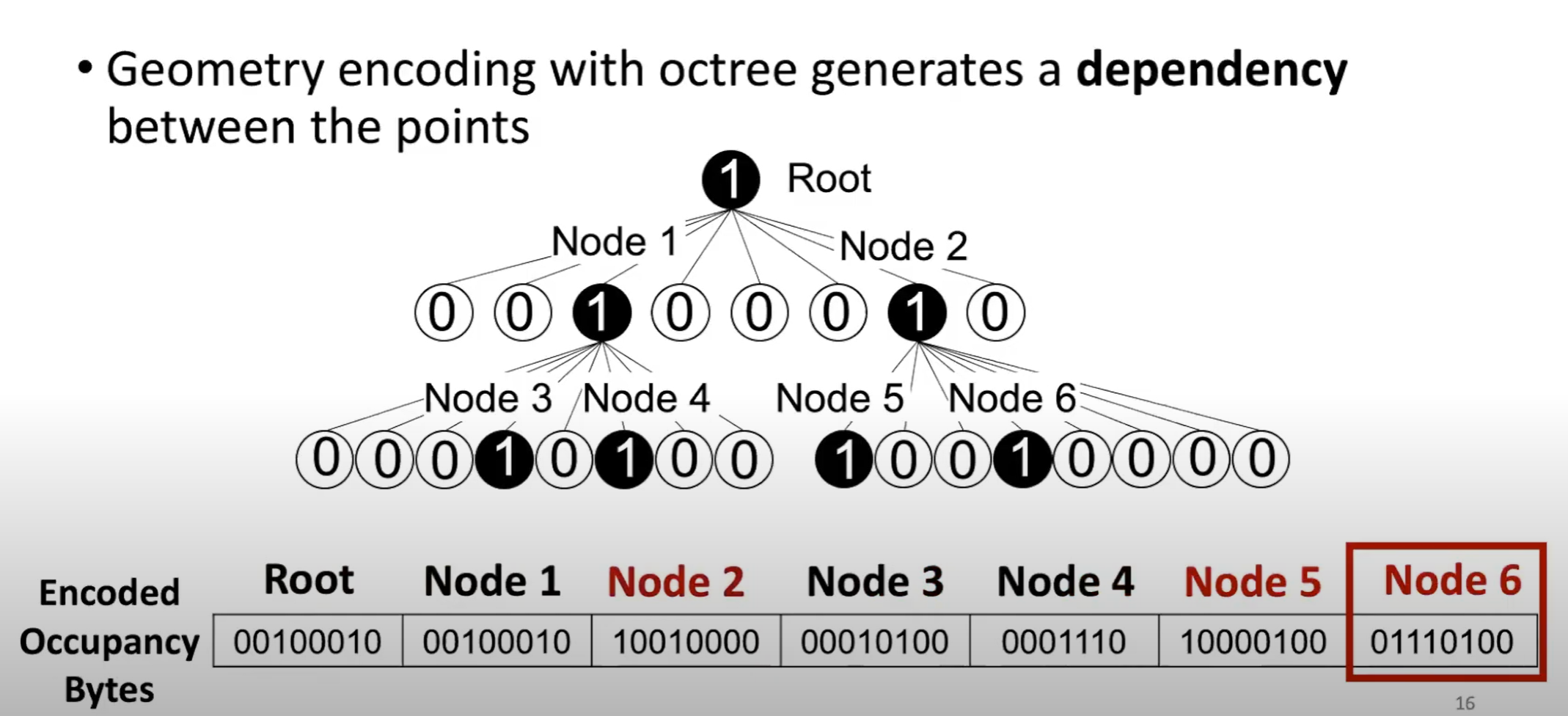 Decoding Bottleneck
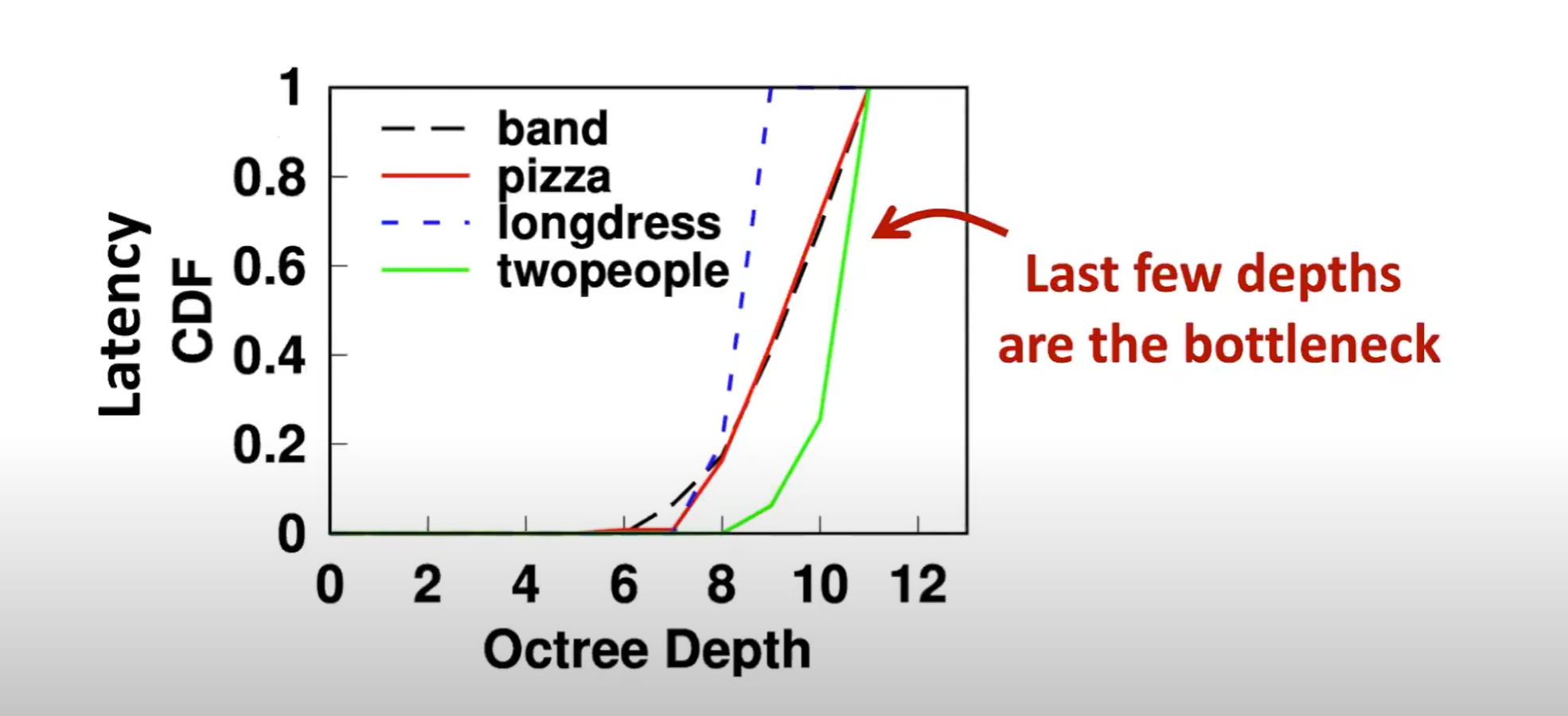 Improved GROOT Octree Method
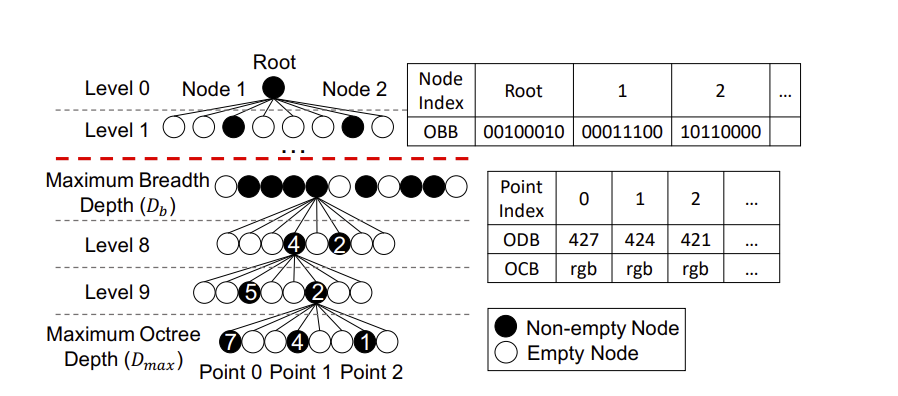 Parallel Decoding
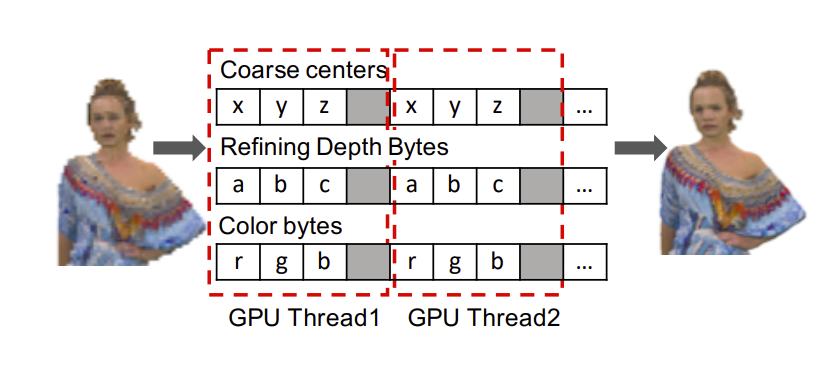 Leaves can be arbitrarily reordered/ removed without decoding entire byte stream
Parallel Rendering Pipeline
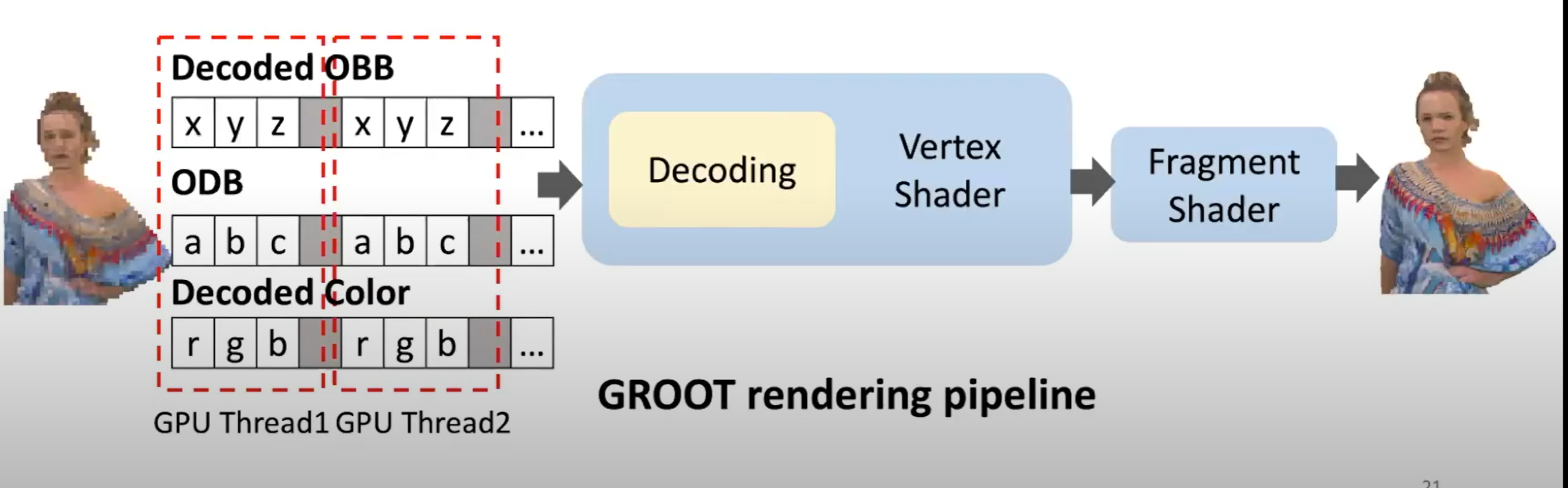 System Architecture
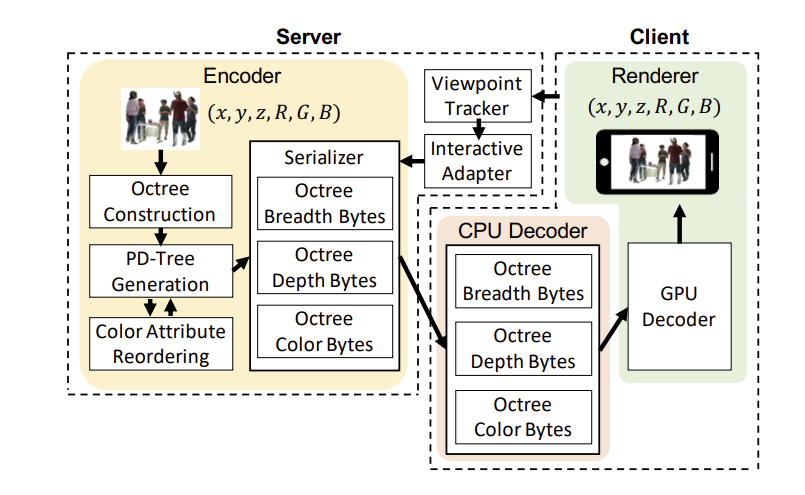 Color Compression
2D image compression applies frequency-domain color quantization on pixel blocks (i.e., 8×8 pixels)
 This results in a blur effect on the final image. When packing the color values pixel by pixel, rather than as a texture, the blurring effect mixes the color between adjacent pixels in a block,
Distortion minimized by maximizing the probability of adjacent points in a block to have similar colors
sorting the colors to further maximize the locality of similar colors helps improve the quality
Morton Order Packing
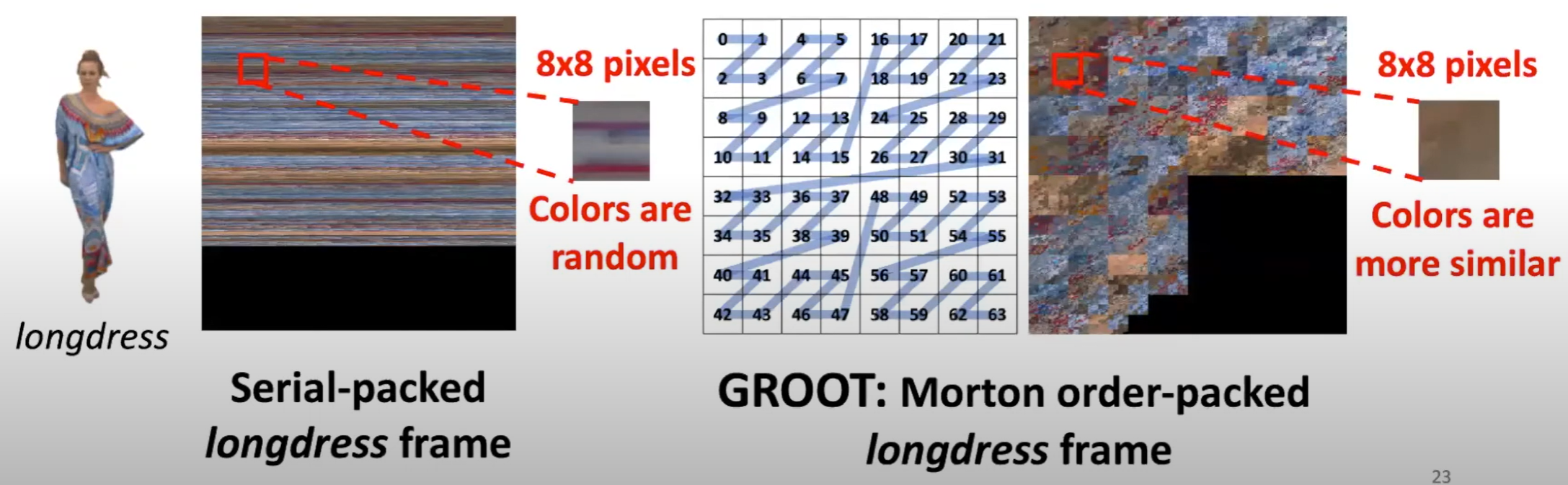 2D image compression applies frequency-domain color quantization on pixel blocks (i.e., 8×8 pixels)
 This results in a blur effect on the final image. When packing the color values pixel by pixel, rather than as a texture, the blurring effect mixes the color between adjacent pixels in a block,
distortion minimized by maximizing the probability of adjacent points in a block to have similar colors
sorting the colors to further maximize the locality of similar colors helps improve the quality
Color Sorting
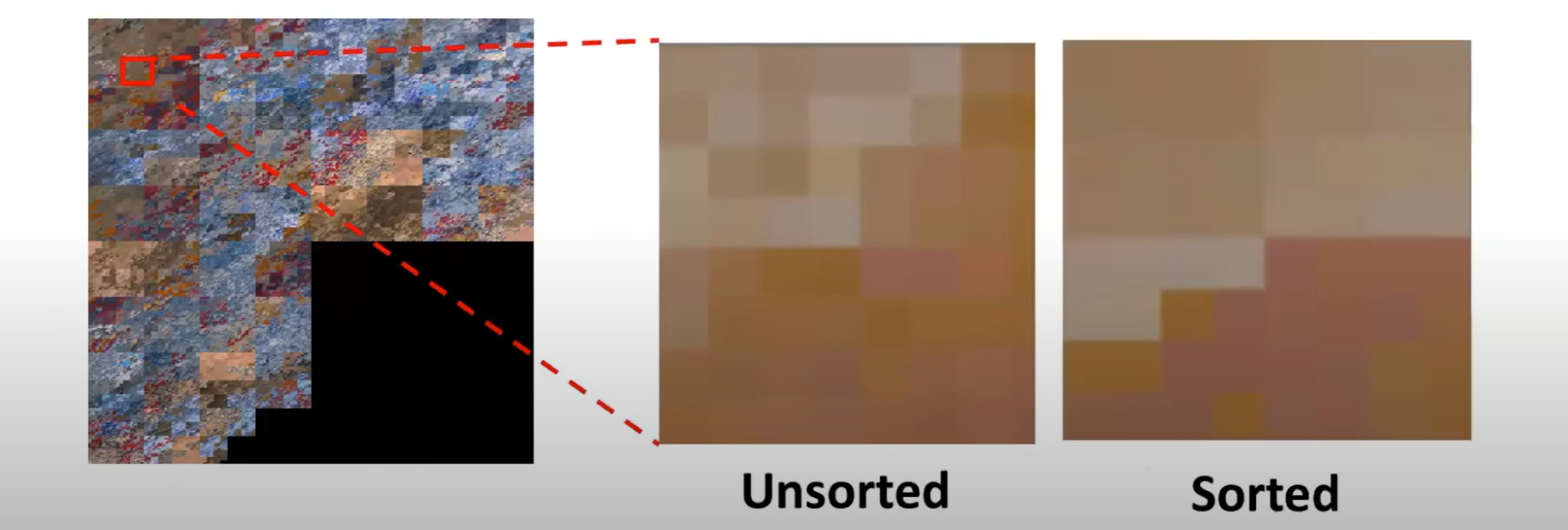 2D image compression applies frequency-domain color quantization on pixel blocks (i.e., 8×8 pixels)
 This results in a blur effect on the final image. When packing the color values pixel by pixel, rather than as a texture, the blurring effect mixes the color between adjacent pixels in a block,
distortion minimized by mximizing the probability of adjacent points in a block to have similar colors
sorting the colors to further maximize the locality of similar colors helps improve the quality
Color Packing + Sorting
Frustrum Clipping
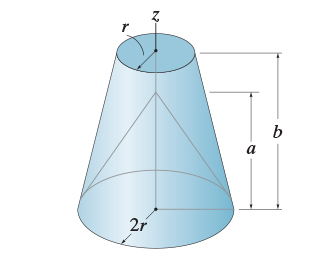 Remove data outside the Frustrum
Frustrum Culling
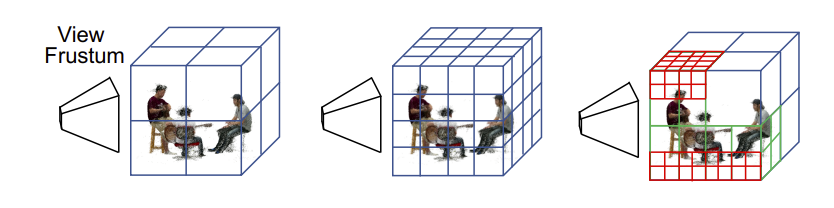 Interactive View Optimization
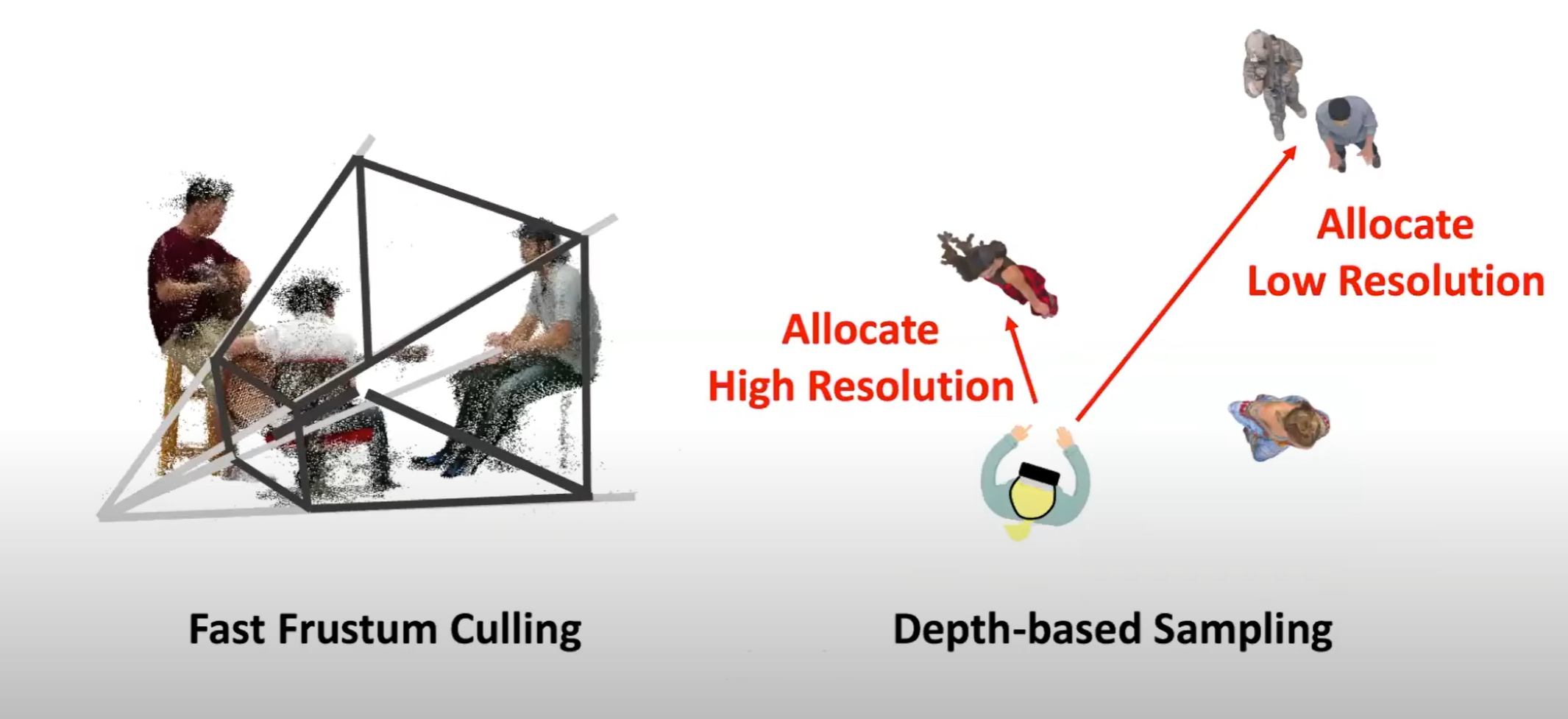 Evaluation
Can GROOT achieve 30fps? 
What is the compression rate and its quality?
How fast and effective is interactive user adaptation?
Evaluation
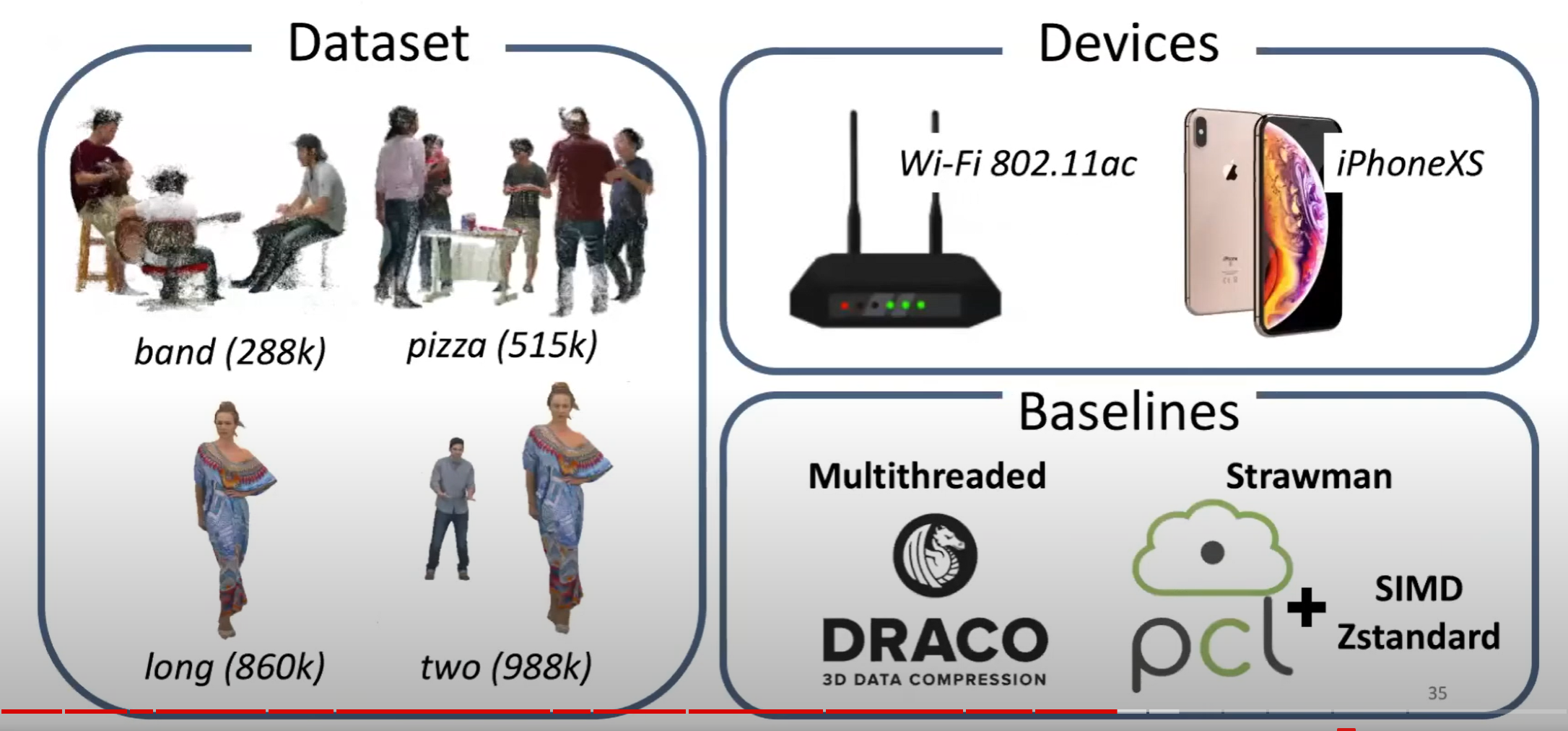 Can GROOT achieve 30fps? 
What is the compression rate and its quality?
How fst and effective is interactive user adaptation?
Frame Rate
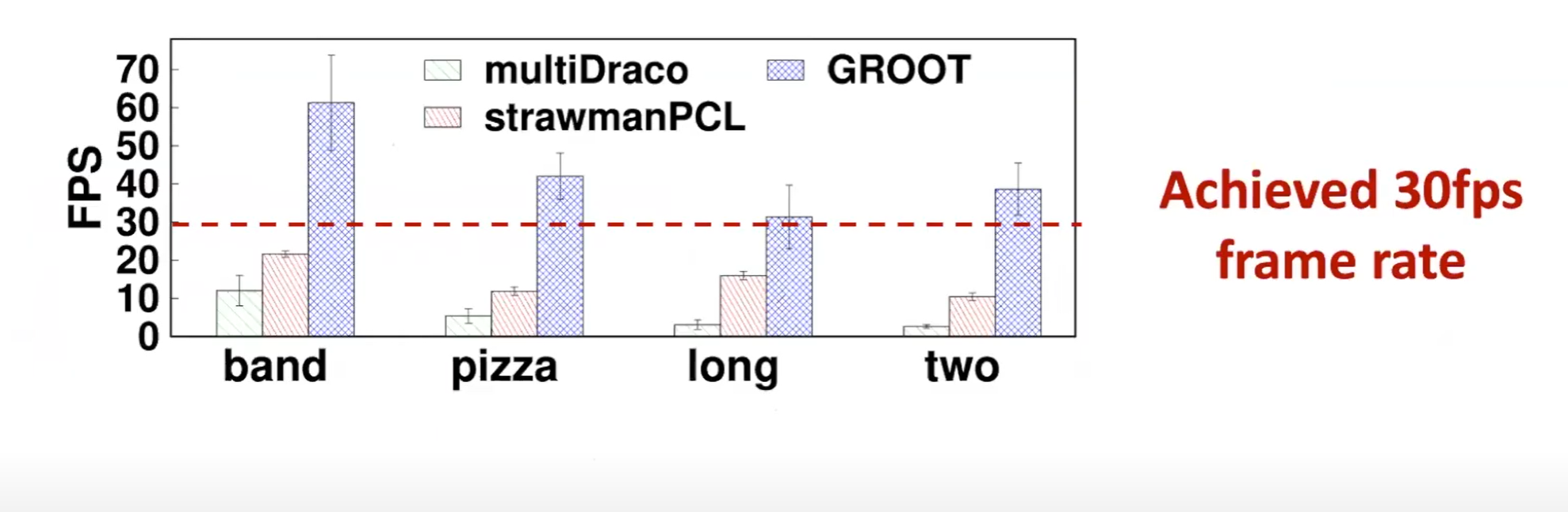 Motion-to-Photon Latency
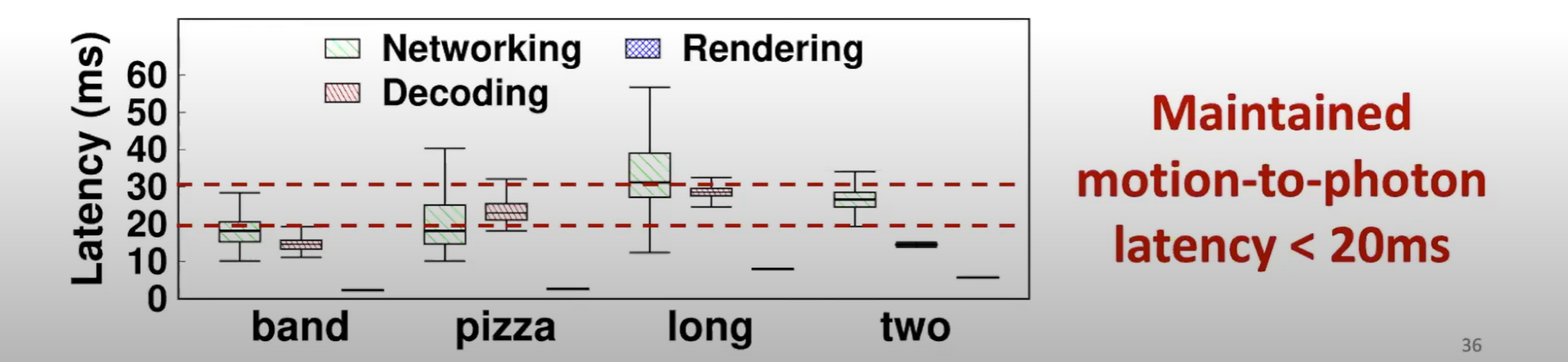 Motion-to-Photon Latency
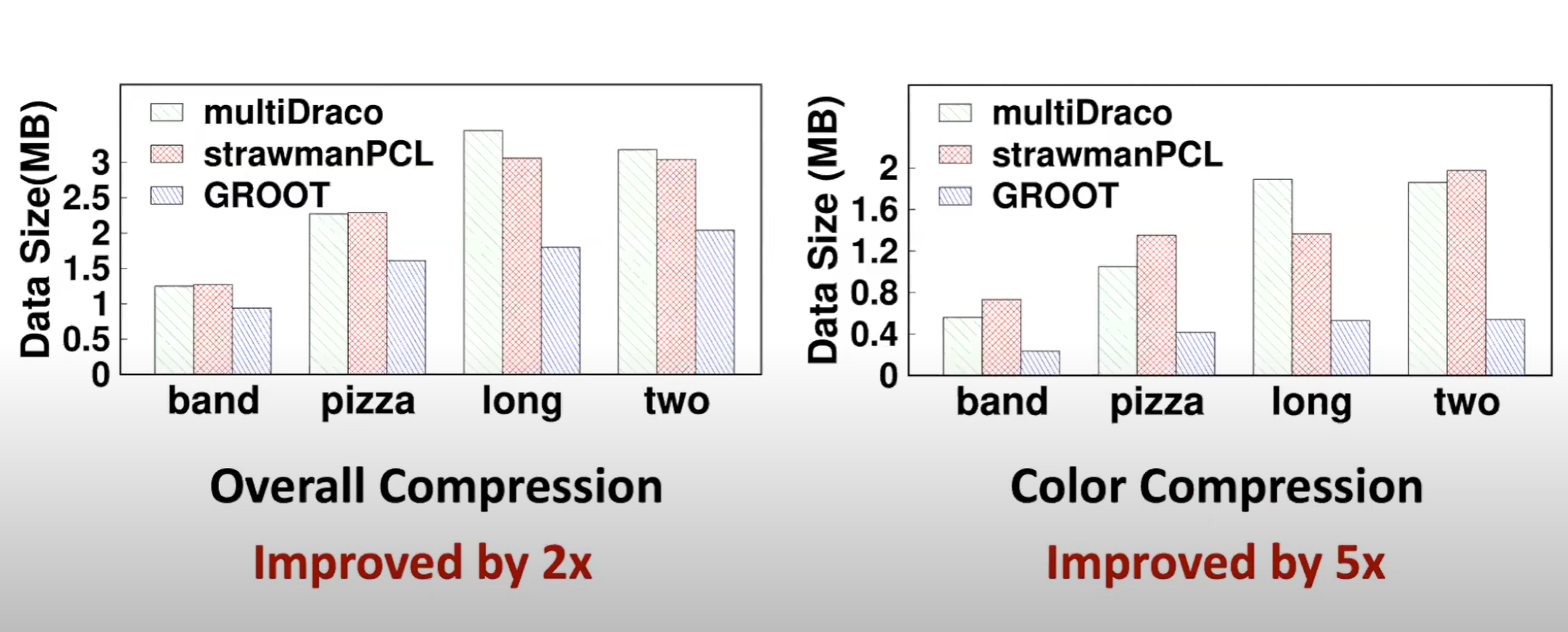 High Quality
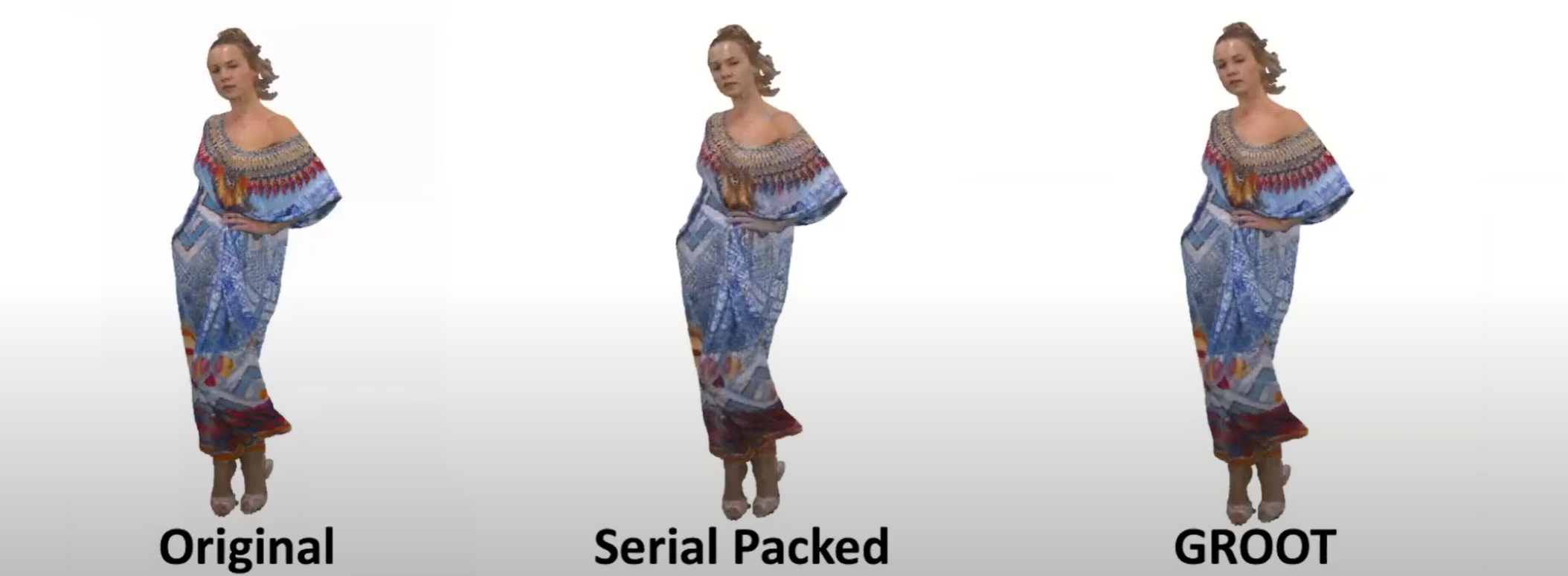 SSIM=1				SSIM=.90				SSIM=.98
Adaptive viewport can be applied
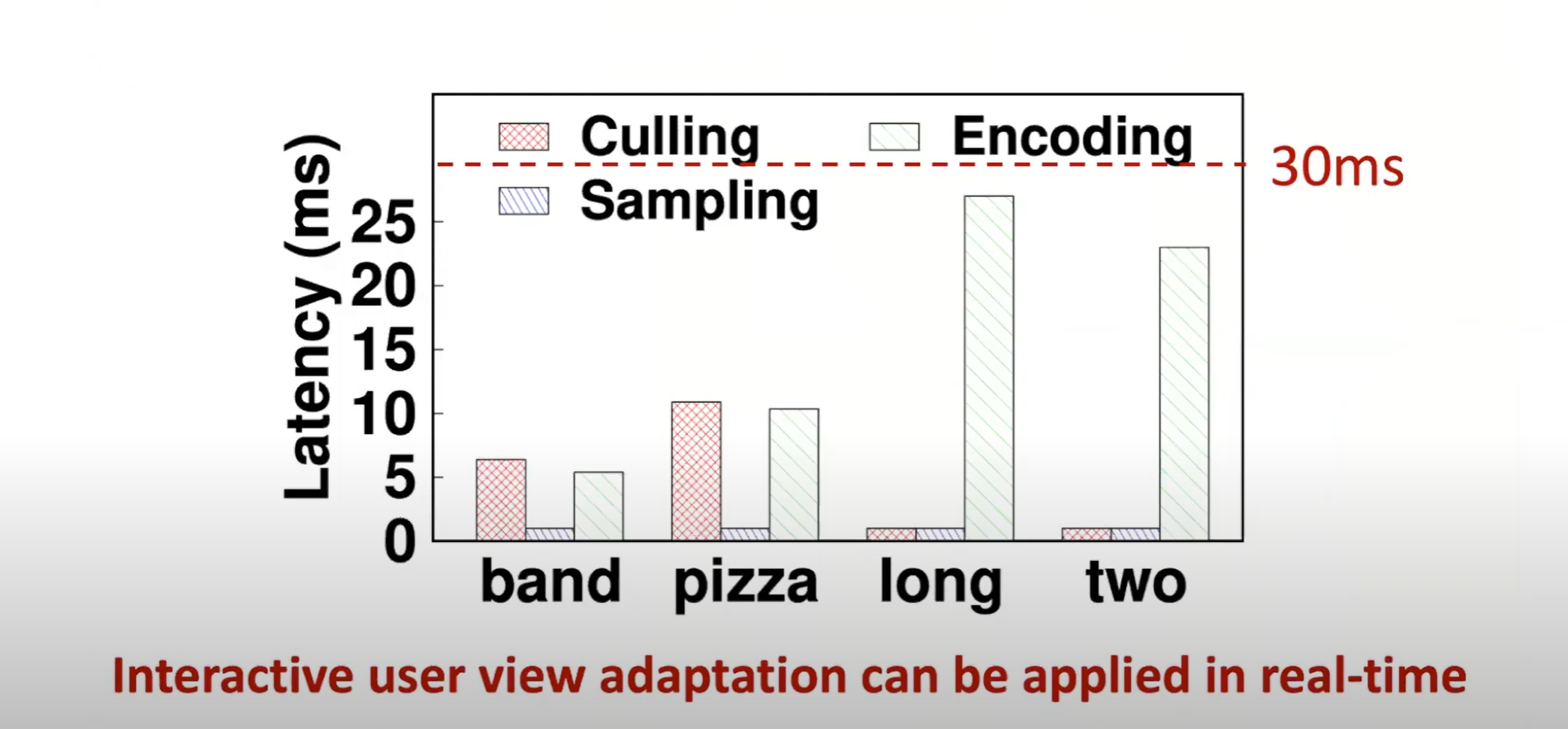 PD-Tree Compression Performance
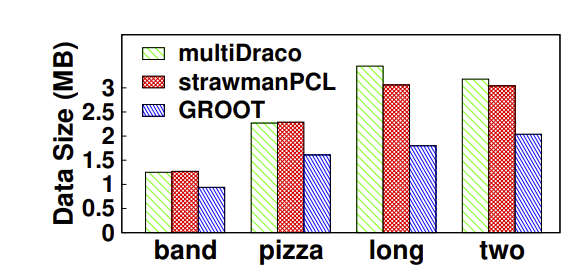 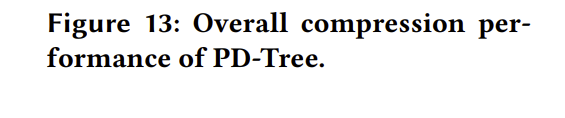 Compression Results
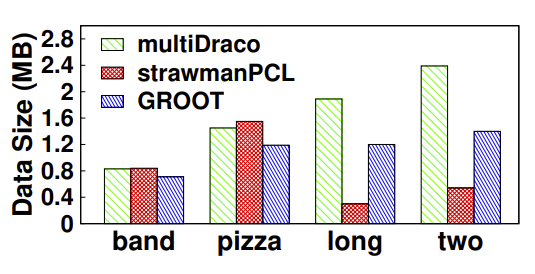 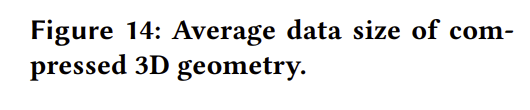 Color Packing Results
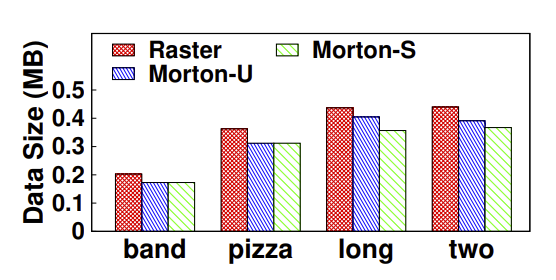 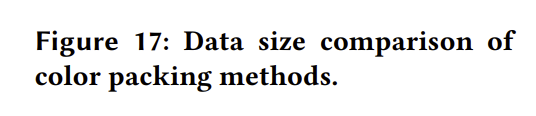 Color Compression
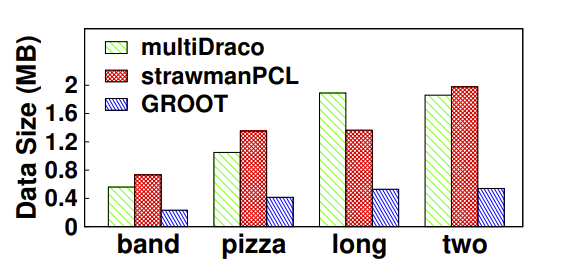 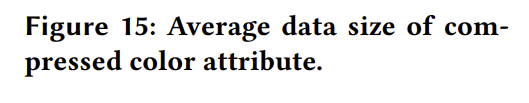 Discussion/ Future Work
Interframe Compression. The current version of GROOT does not include inter-frame compression. Inter-frame compression is challenging in 3D volumetric videos since there is no adjacency information between the points. Thus, they should be processed individually. Some prior work modified the octree structure to reuse the serialized byte stream of previous frames [30]. Another approach in [37] extracts a rigid transformation between two subsets of points of consecutive frames using the Iterative Closest Point (ICP) algorithm [58]. Even though it can reduce the data size, MobiCom ’20, September 21–25, 2020, London, United Kingdom Kyungjin Lee, Juheon Yi, Youngki Lee, Sunghyun Choi, and Young Min Kim the complexity of the decoder increases. Utilizing the independent representation of GROOT, we plan to develop inter-frame compression by applying existing solutions and adopting recent studies in deep learning, which can generate 3D motion vectors for individual points [33].